Smart Manufacturing for Inclusive and Sustainable Industrial Development
26 October 2018
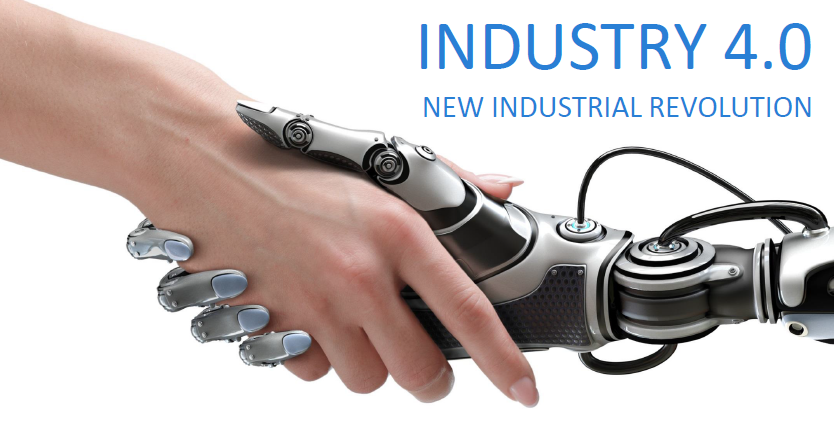 René VAN BERKELUNIDO RepresentativeUNIDO Regional Office in India
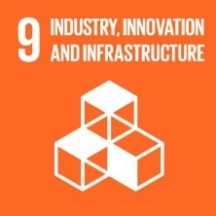 Build resilient infrastructure, promote inclusive and sustainable industrialization and foster innovation
An industrial transformation towards factories that are fit for the future – which were already urgently needed yesterday
The 4th Industrial Revolution
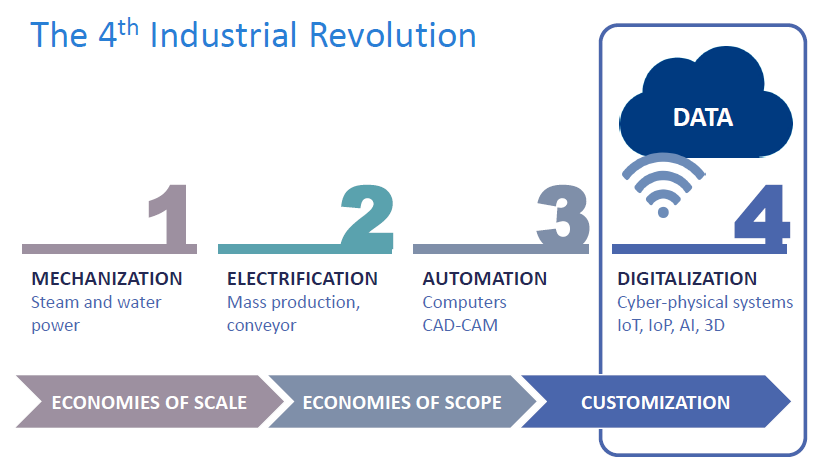 The 4th Industrial Revolution
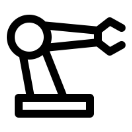 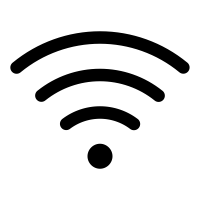 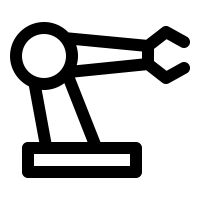 DECENTRALIZED DECISION-MAKING
Cyber-physical systems are independent and make uncomplicated decision on their own

INFORMATION TRANSPARENCY
Sensor data lets systems build virtual copy of the physical world

TECHNICAL ASSISTANCE
Systems aid humans in problem-solving and decision-making, assist them with unsafe, dangerous tasks

INTEROPERABILITY 
Devices, sensors, machines and people connect and communicate
CHARACTERISTICS
TODAY
CYBER PHYSICAL PRODUCTION SYSTEMS
Internet of Things
Digitalization in Industry 4.0
Platform digital technologies that connect with the physical world of manufacturing
UNIDO, 2017
Unlocks Potential of Frontier Production Technologies
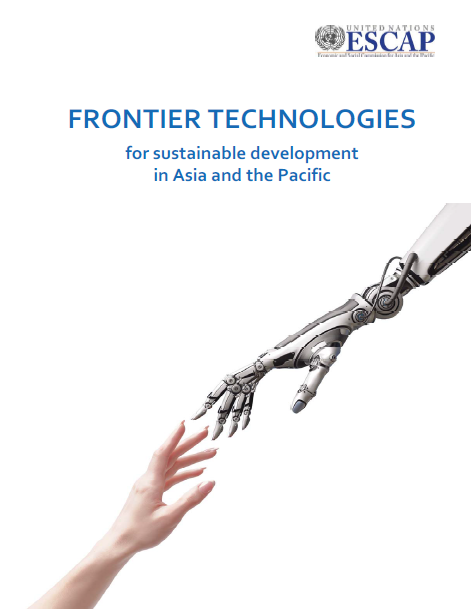 Based on ESCAP, 2018
Industry 4.0: Smart Factory
Technical System
Technical machinery
Embedded System
Hardware & software
Cyber-Physical System
Merging of physical + virtual
Cyber-Physical-Production System
Application to manufacturing
Smart Factory
Network of people, machinery and resources
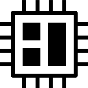 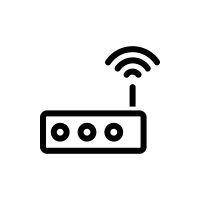 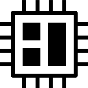 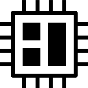 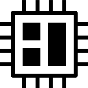 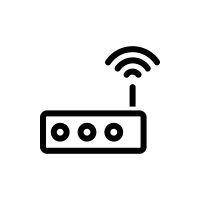 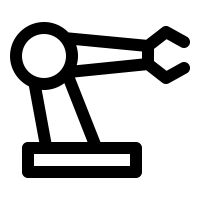 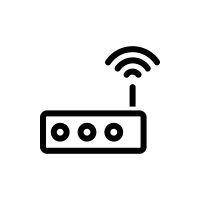 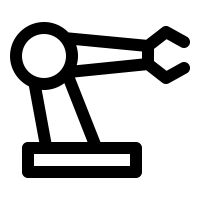 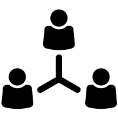 Source: Fraunhofer Austria
Producer Benefits of a Smart Factory
DRIVER FOR INNOVATION


INCREASED (RESOURCE) EFFICIENCY


INCREASEDPRODUCTIVITY
Smart factories are drivers for innovation
Digitalization allows for new business models, products and processes



Resource usage is optimized
Early detection and corrective action




Products can be designed and produced faster
Machines can be repaired quicker
Procurement processes are faster
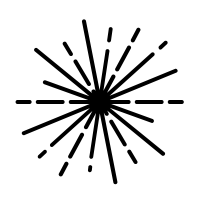 +30%
+25%
Consumer Benefits of a Smart Factory
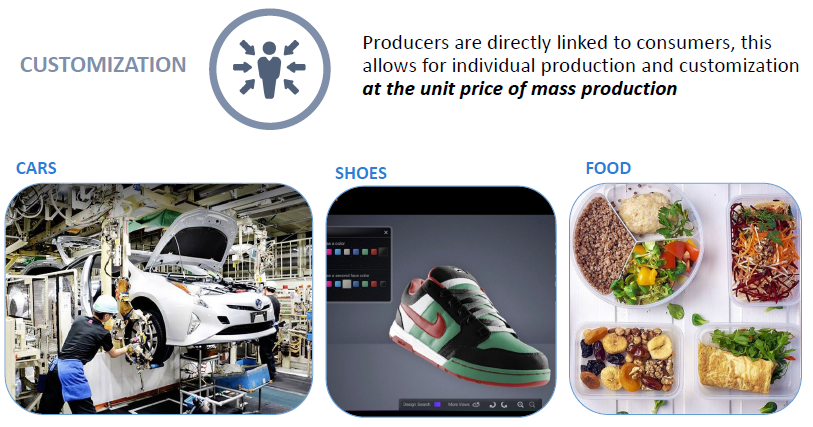 Growing Interest: opportunities & challenges
Solutions for Megachallenges?
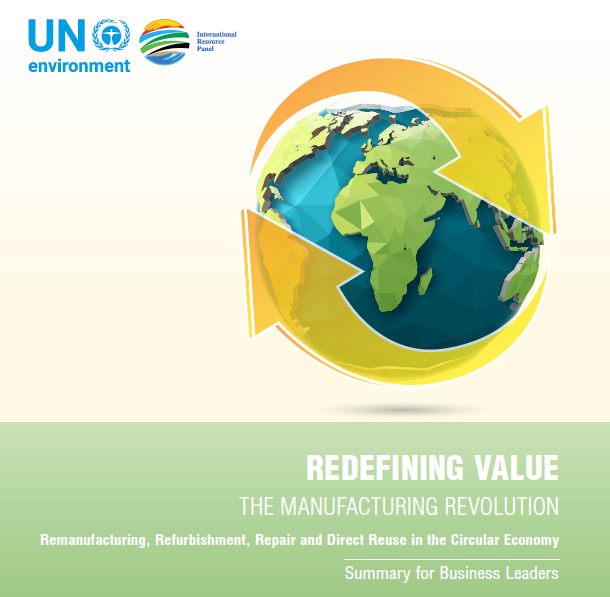 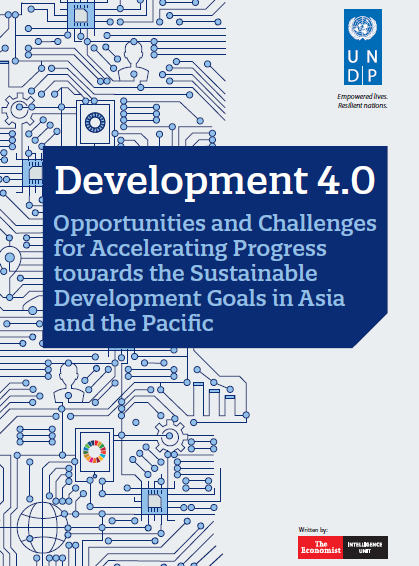 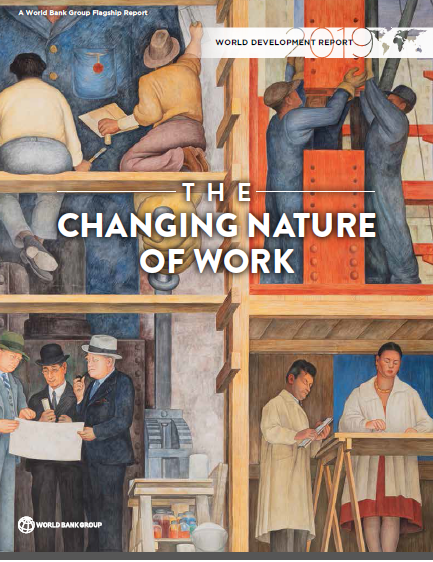 Decarbonized and Circular Economy
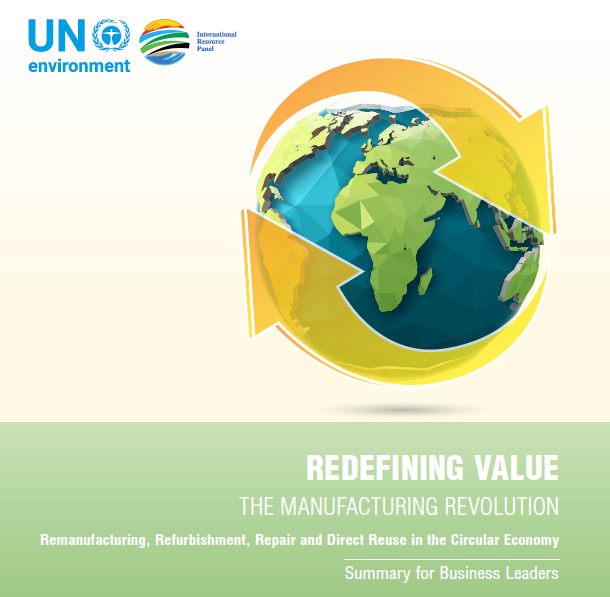 Shift to extended business models focused on value creation, value preservation and value recovery
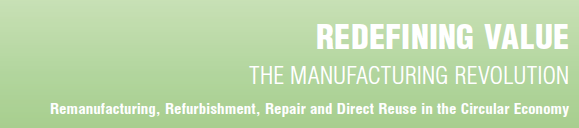 Employment and Future of Work
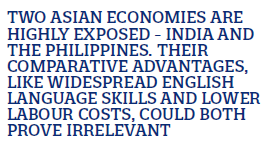 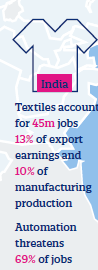 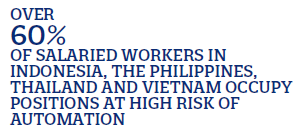 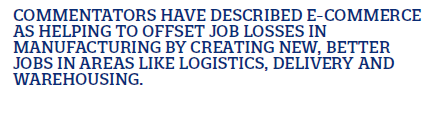 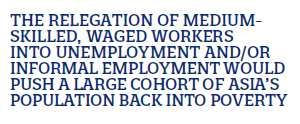 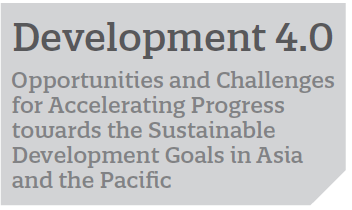 UNDP, 2018
Employment and Future of Work
Changing Skills
Labour market calls for advanced cognitive, socio-behavioural and adaptive, combinatory skills
New Business Models
Platform technologies allow ‘scale without mass through bandwidth’
PubLic Policy 
manage the direction and effects of change
Invest in Human Capital
Improve in particular early childhood education for higher order cognitive and socio-behavioural skills in addition to foundational skills
Mobilize revenue
Creating fiscal space for public financing of human capital development and social protection
Strengthen social protection
Solid guaranteed social minimum and strengthened social insurance, complemented with labour market reforms
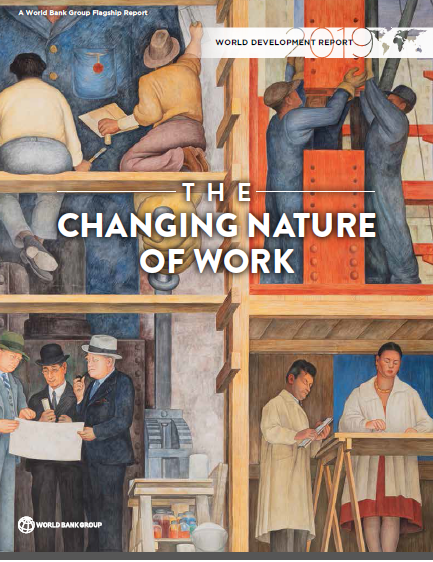 WorldBank, 2018
Implications for Developing Countries
UNIDO Role in the Smart Industrial Revolution
Establishing multi-stakeholder knowledge sharing platforms to create awareness on Industry 4.0 opportunities and challenges for pursuing inclusive and sustainable industrialization in developing countries
Support governments and industry to work together with an aim to establish innovation-friendly policies, regulations and standards and to build an enabling digital Infrastructure and ensure digital Inclusion
Sharing available tools and methods for innovation management and foster innovation hubs and networks
Exploring methods and best practices to support SMEs digital transformation and bridging the gender digital divide
Building awareness on the issues of new infrastructure, standards and policies that need to be developed or mainstreamed to correspond to the new technologies
KNOWLEDGE SHARING

POLICY SUPPORT

INNOVATION MANAGEMENT

SUPPORT TO SMEs

AWARENESS RAISING
Preparedness (improved understanding and foresight)  ObservatoryTechnical assistance (paving the way for deployment)  Centre of Excellence
Smart Transition to Smart Manufacturing
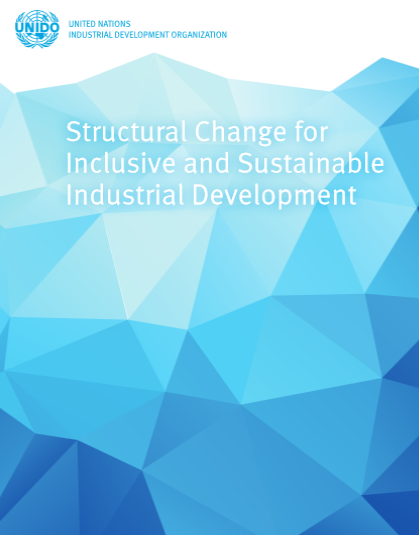 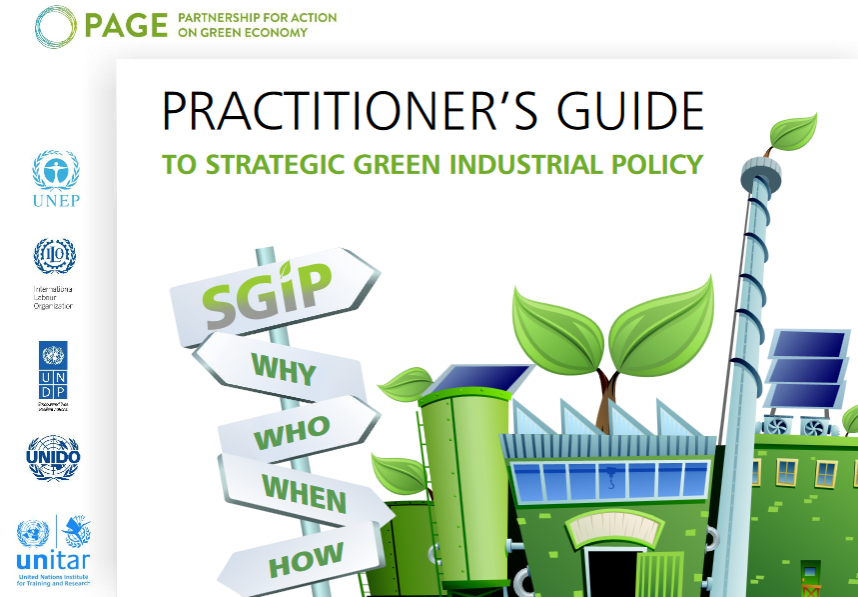 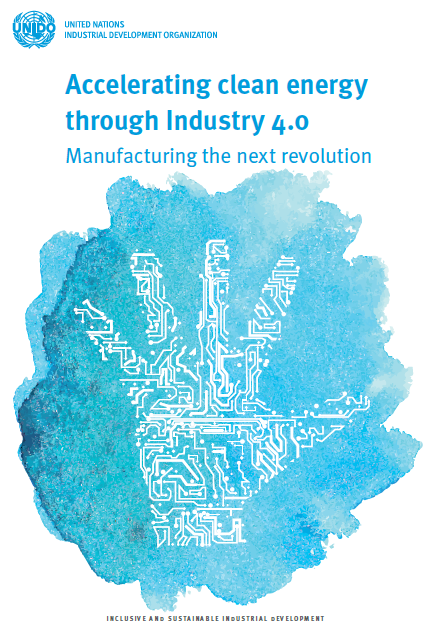 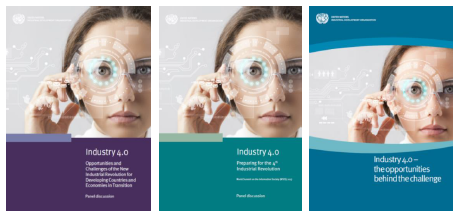 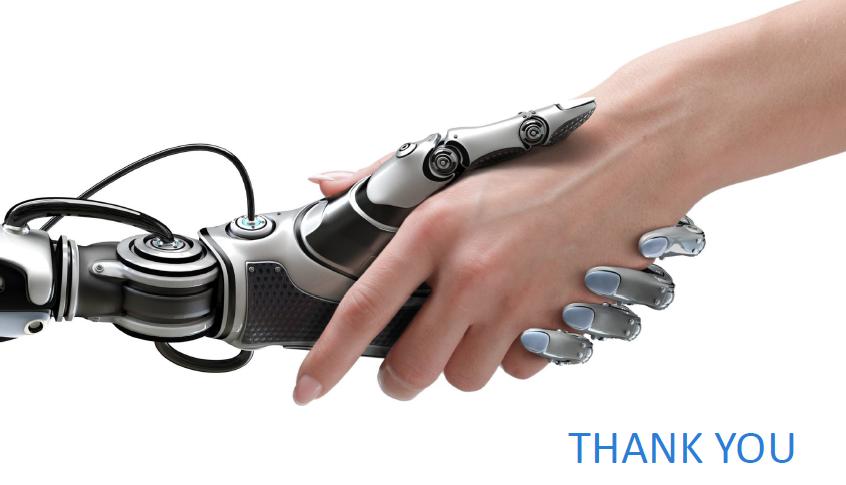 r.vanberkel(a)unido.orgwww.unido.org